Thứ 2 ngày 04 tháng 12 năm 2023
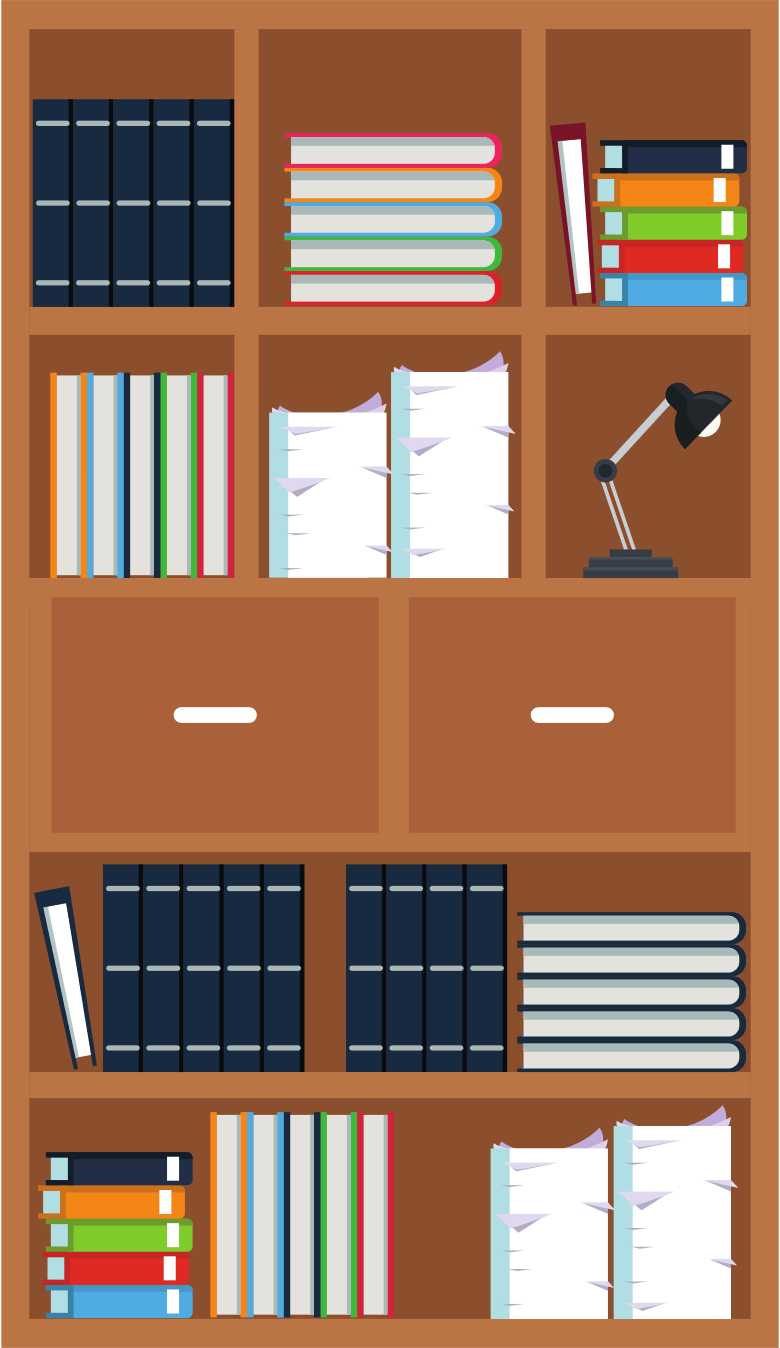 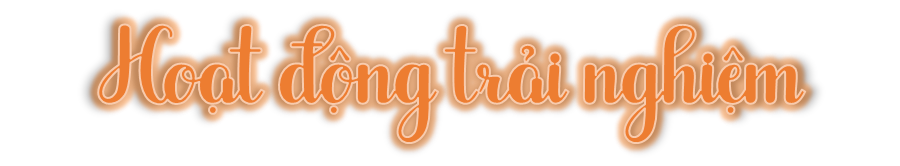 Tuần 14
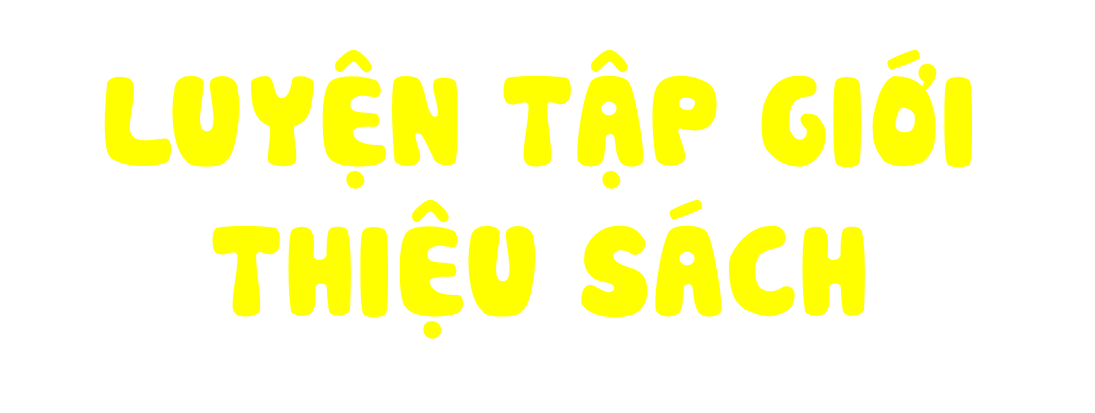 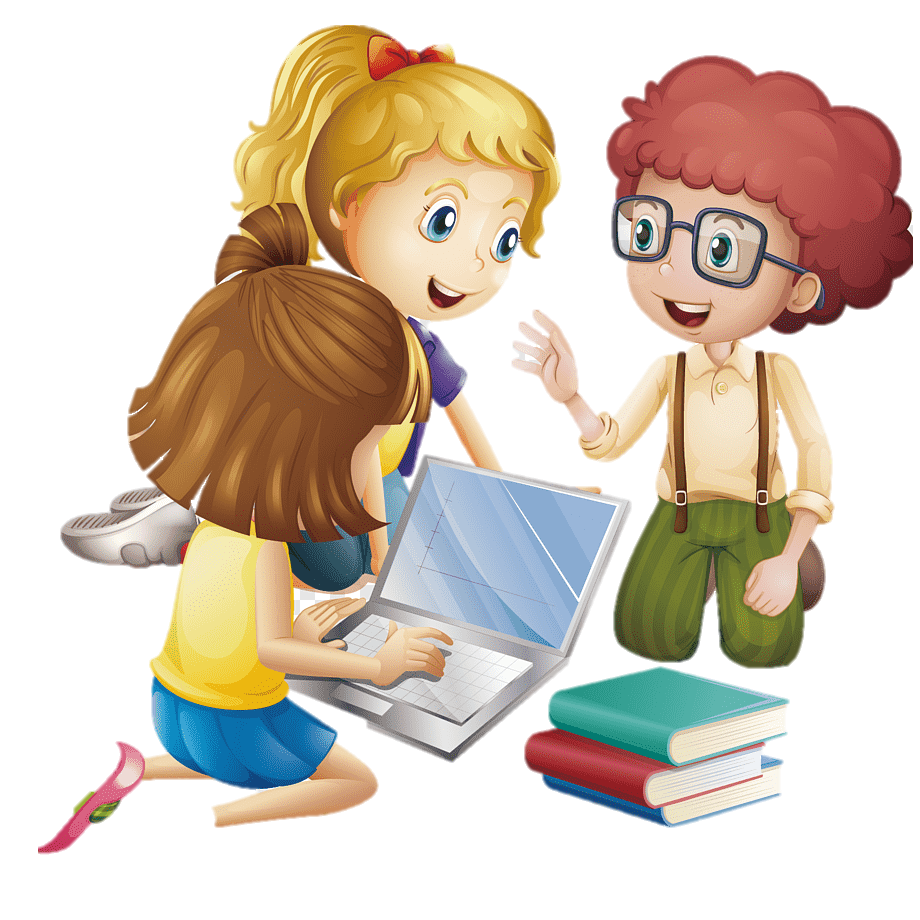 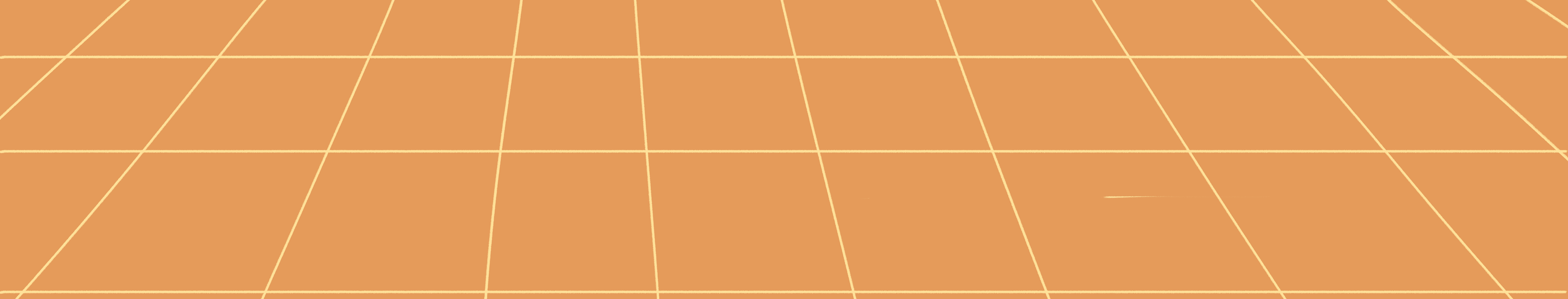 GV: Phạm Thị Thế Anh
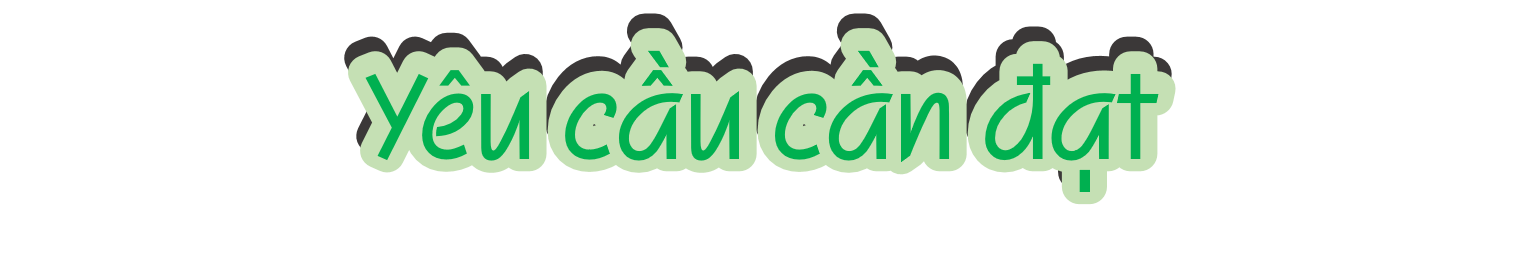 Chủ động thực hiện nhiệm vụ giới thiệu sách theo kế hoạch.
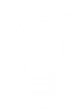 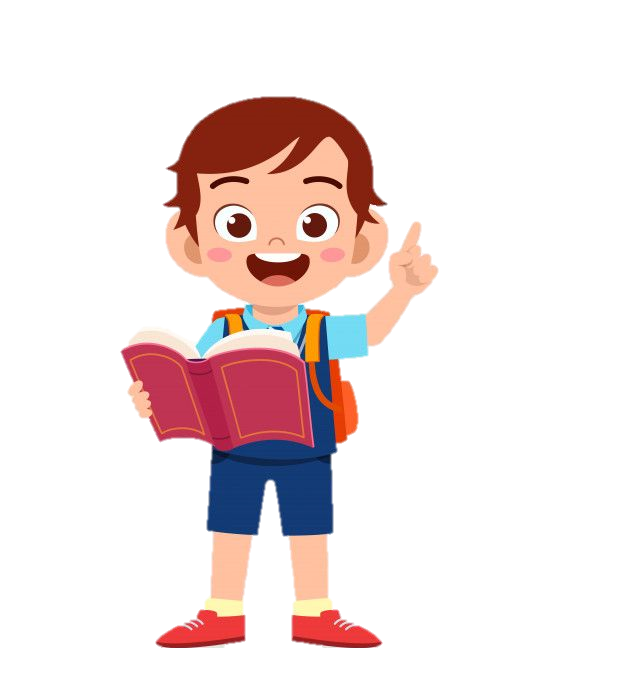 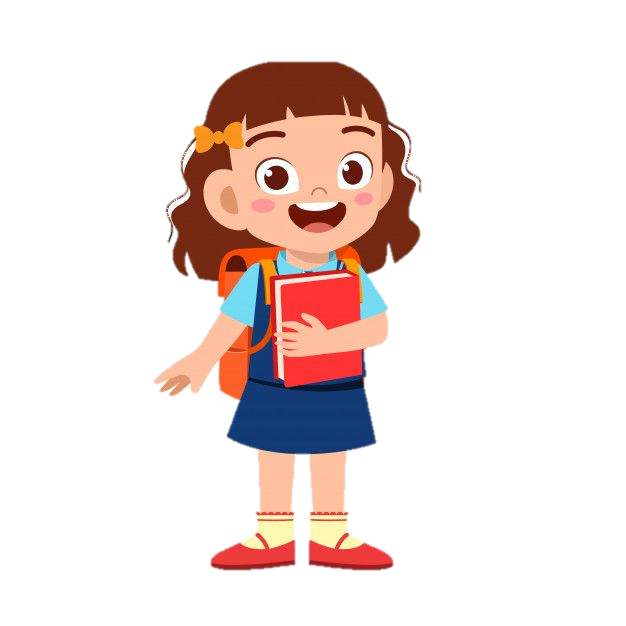 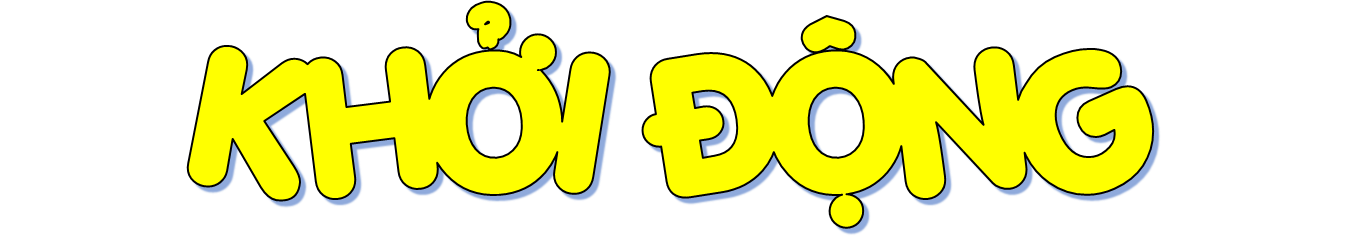 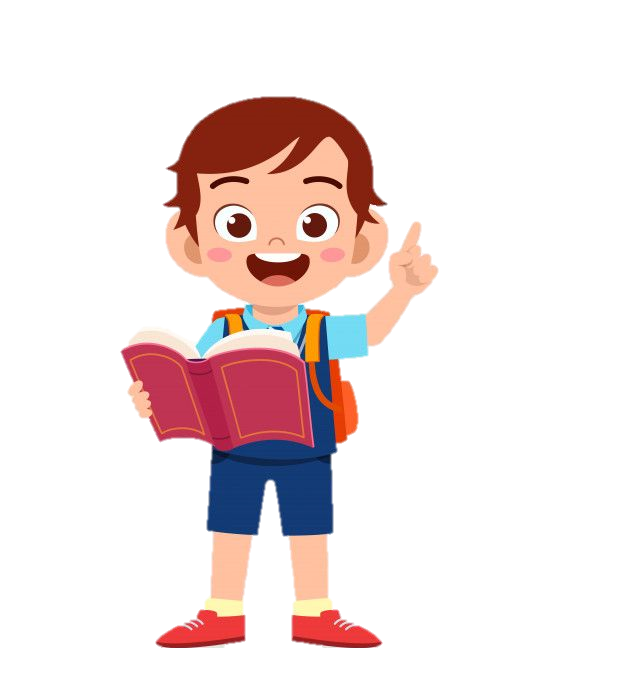 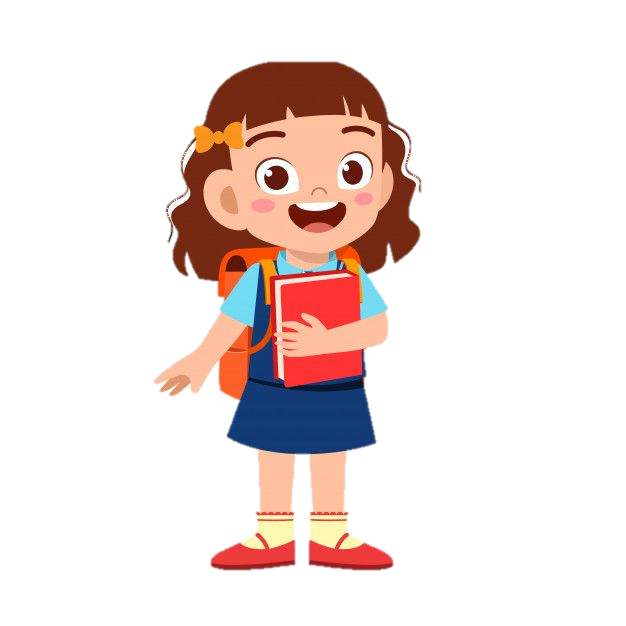 Nhắm mắt, hít thở sâu, nghiêng đầu sang trái, sang phải, lấy hai tay xoa mắt.
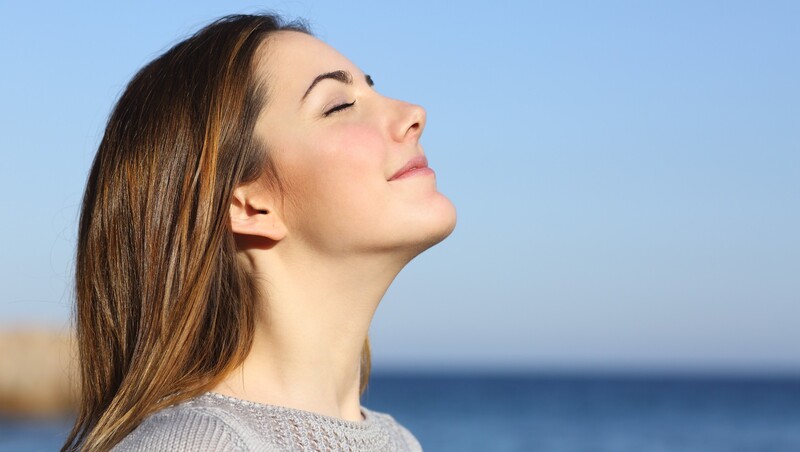 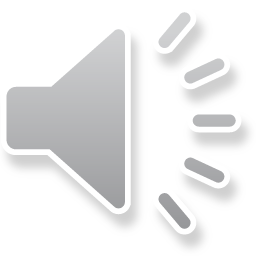 Em cảm thấy như thế nào sau khi khởi động?
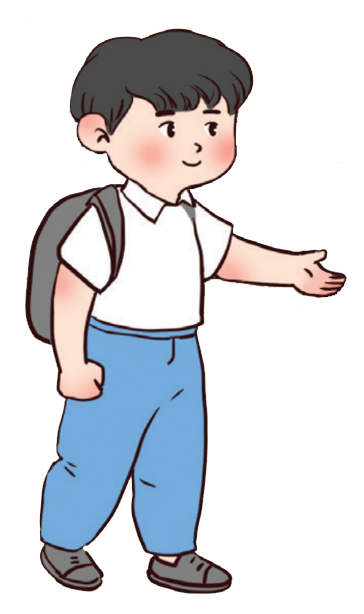 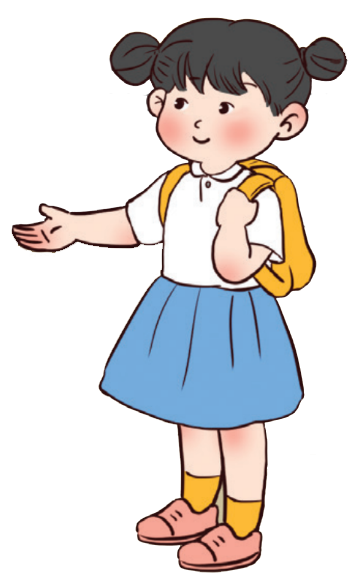 [Speaker Notes: Trong quá trình đọc sách hay học tập, việc thư giãn và thả lỏng cơ thể sẽ giúp tinh thần thoải mái, cơ thể khoẻ khoắn để làm việc được hiệu quả hơn. Bên cạnh đó, việc tập thể dục cho mắt giúp mắt được thư giãn cũng quan trọng không kém. Chúng ta cùng đi vào bài học hôm nay – Tuần 14 – Tiết 2: Hoạt động giáo dục theo chủ đề: Luyện tập giới thiệu sách.]
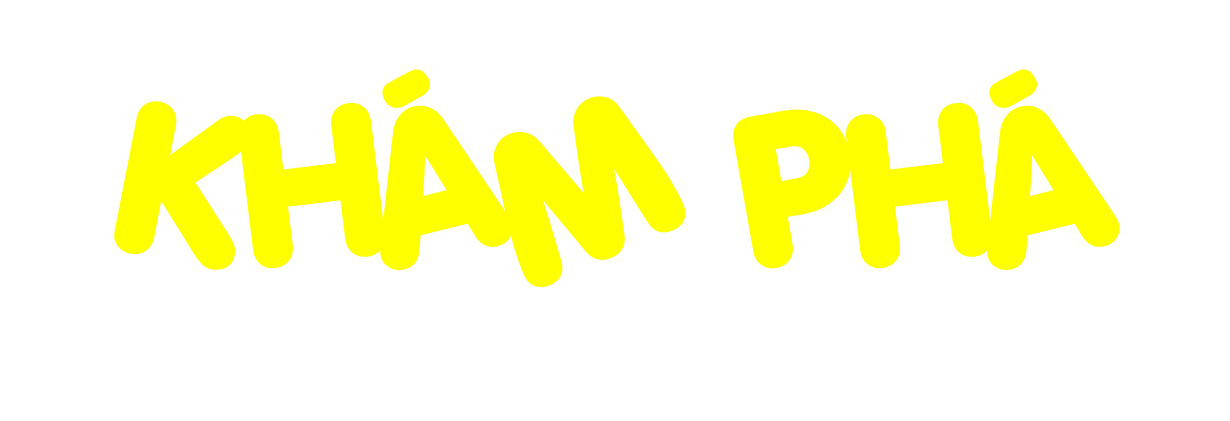 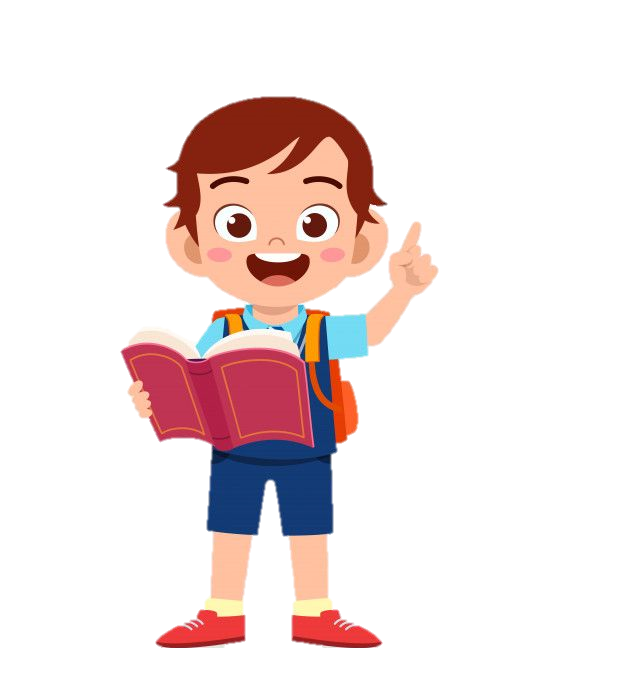 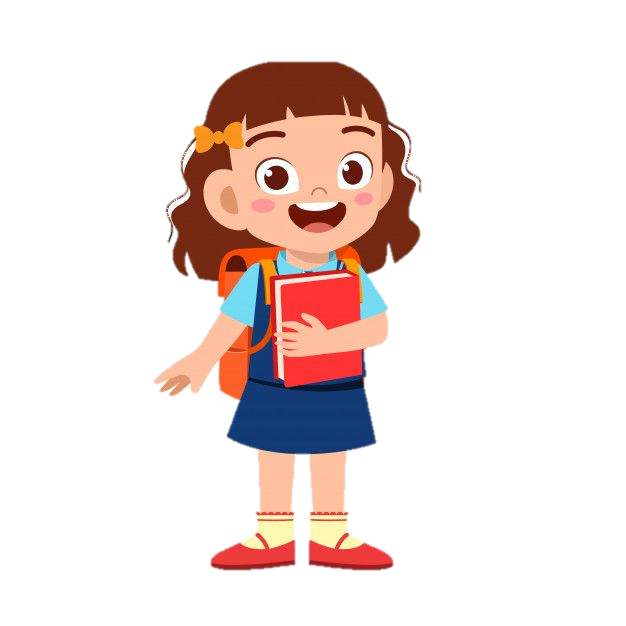 Hoạt động 1: Báo cáo kết quả chuẩn bị kế hoạch giới thiệu sách của nhóm
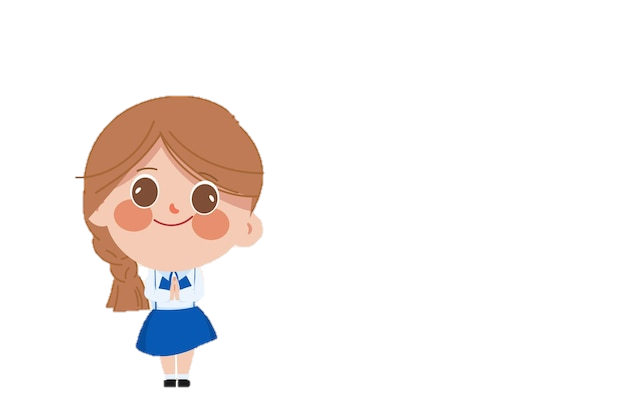 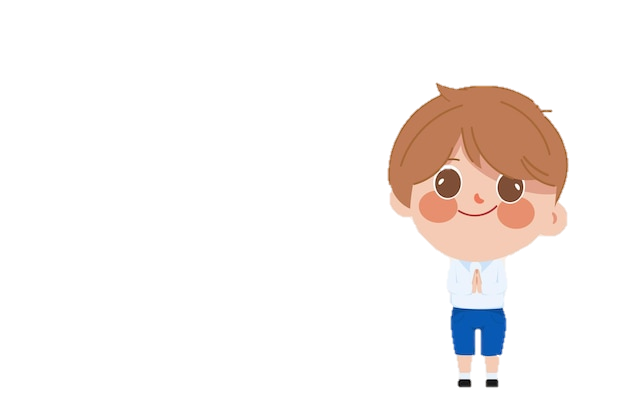 Báo cáo kết quả thực hiện nhiệm vụ của từng thành viên trong nhóm
Phân công thư kí ghi chép kết quả của từng thành viên
Nêu những khó khăn và thuận lợi khi thực hiện nhiệm vụ của mình.
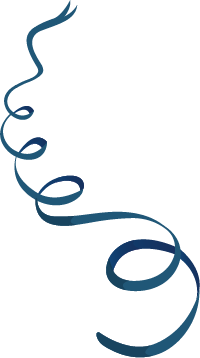 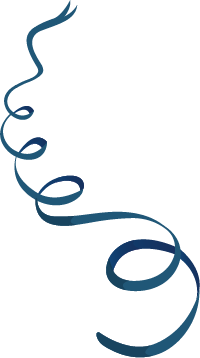 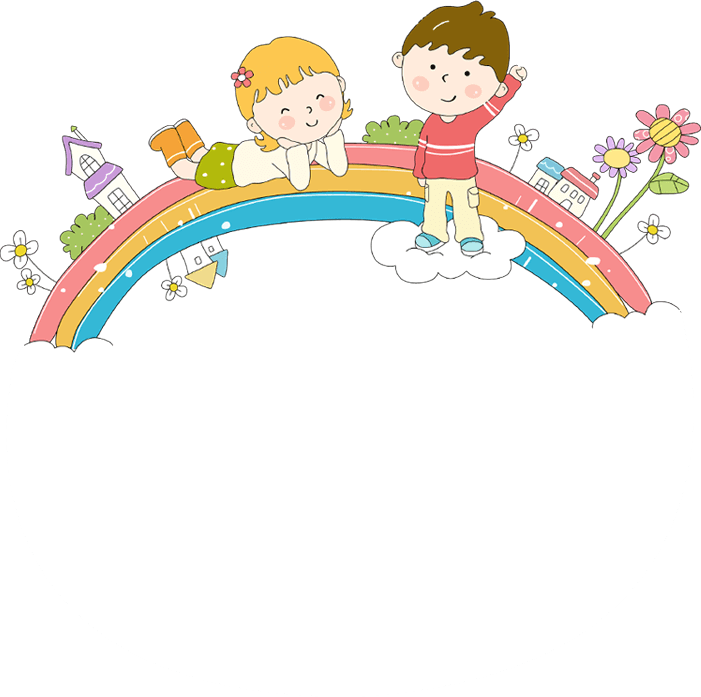 Từng nhóm báo cáo trước lớp
Kết luận
Trong quá trình thực hiện nhiệm vụ, mỗi nhóm và mỗi cá nhân có thể gặp phải những khó khăn. Chúng ta nên chia sẻ những vấn đề mình gặp phải để tìm kiếm sự hỗ trợ từ những người xung quanh.
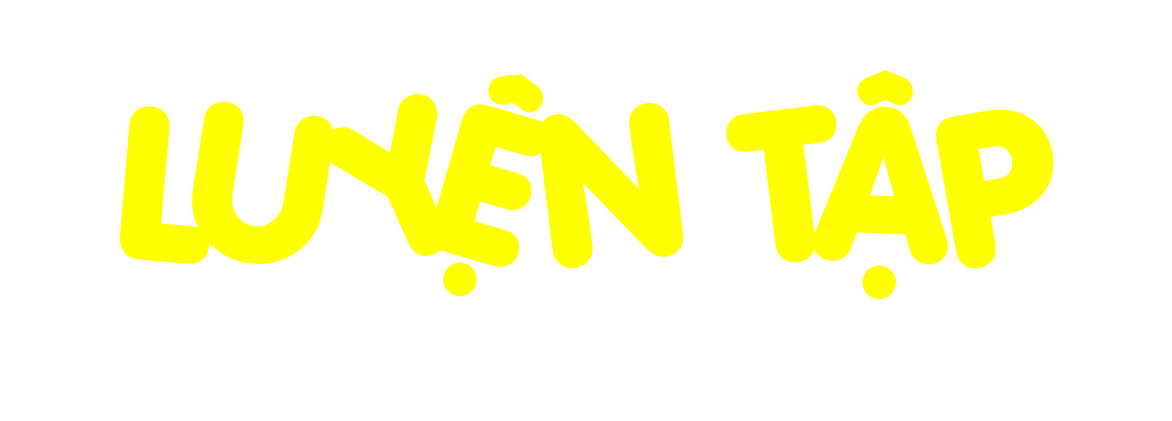 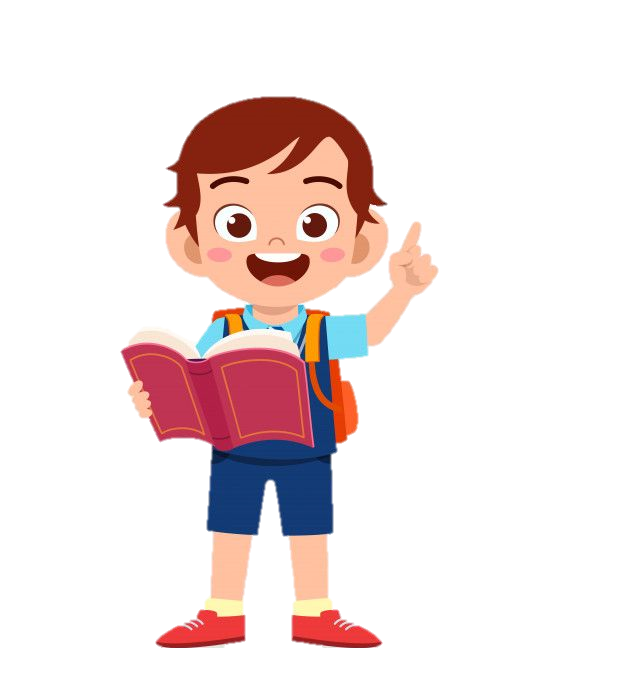 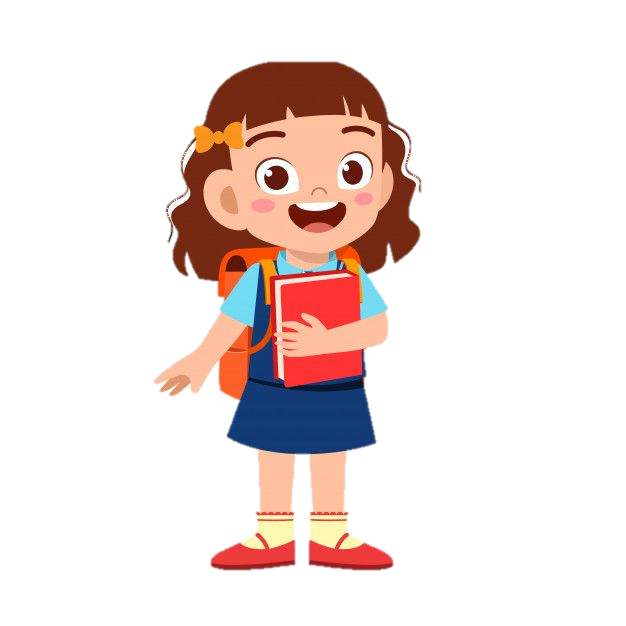 Hoạt động 2: Luyện tập giới thiệu sách theo kế hoạch
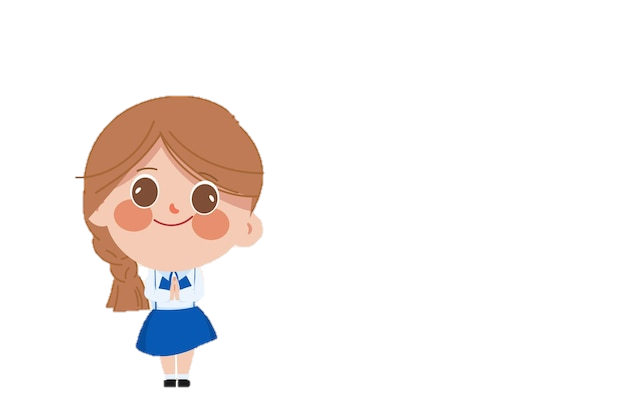 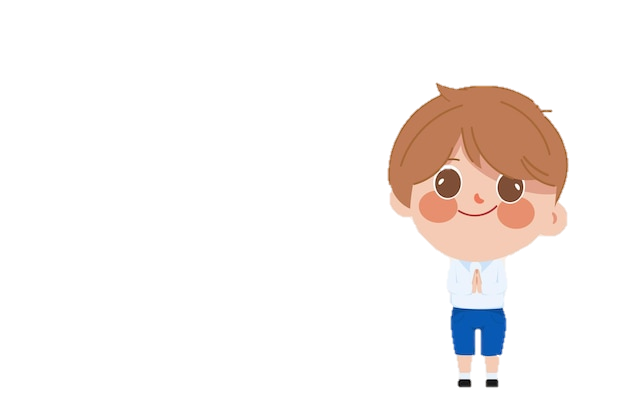 Thực hiện giới thiệu sách trong nhóm
Góp ý để hoàn thiện các tiết mục
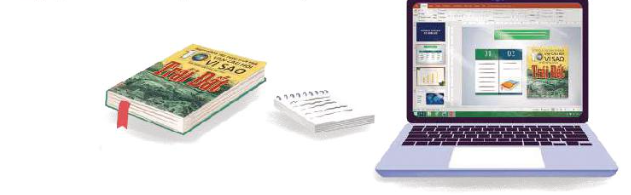 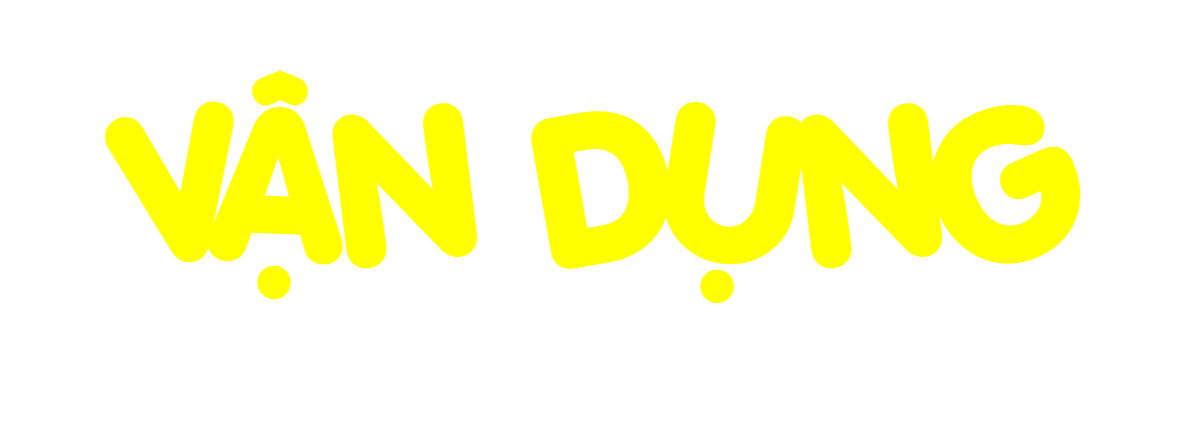 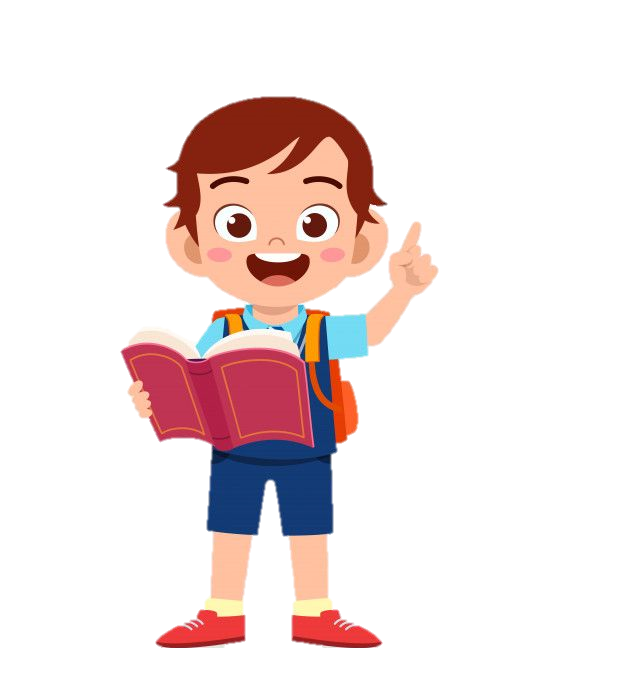 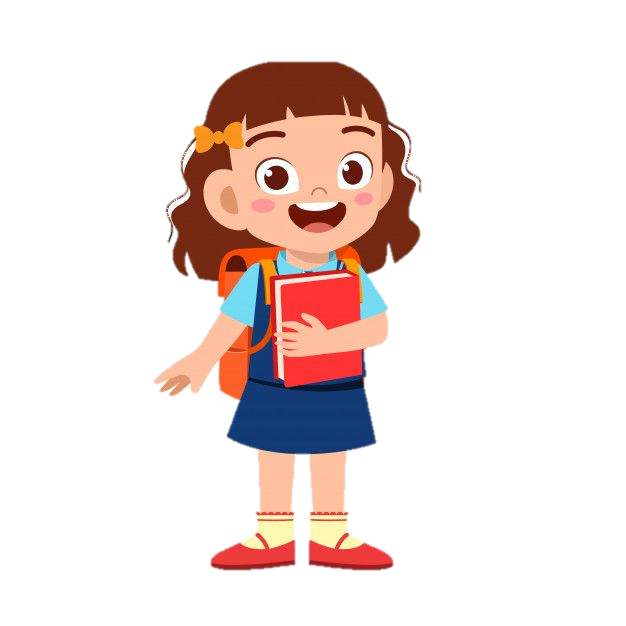 Về nhà: Tiếp tục luyện tập tiết mục hoàn thiện sản phẩm giới thiệu sách.
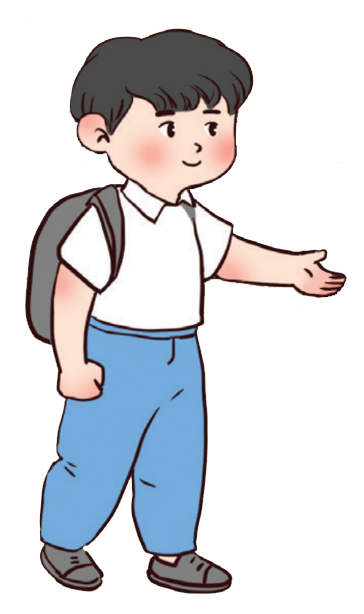 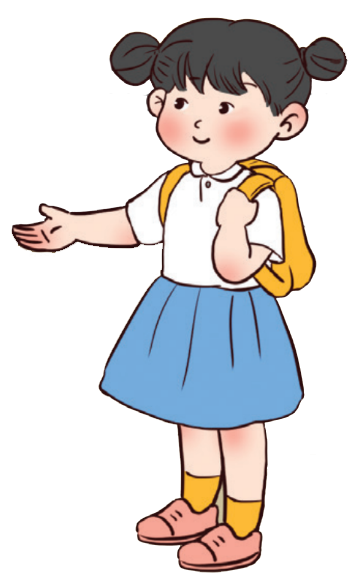 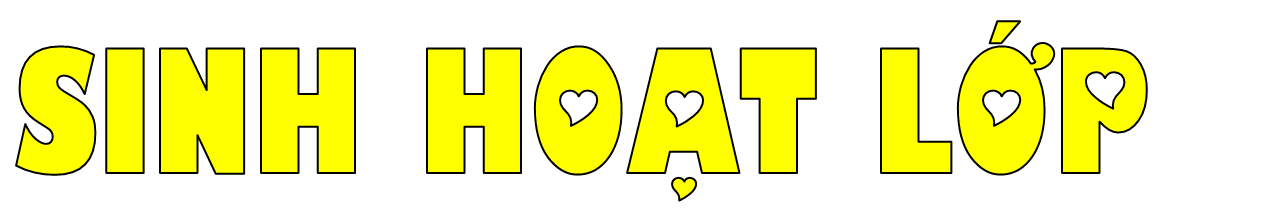 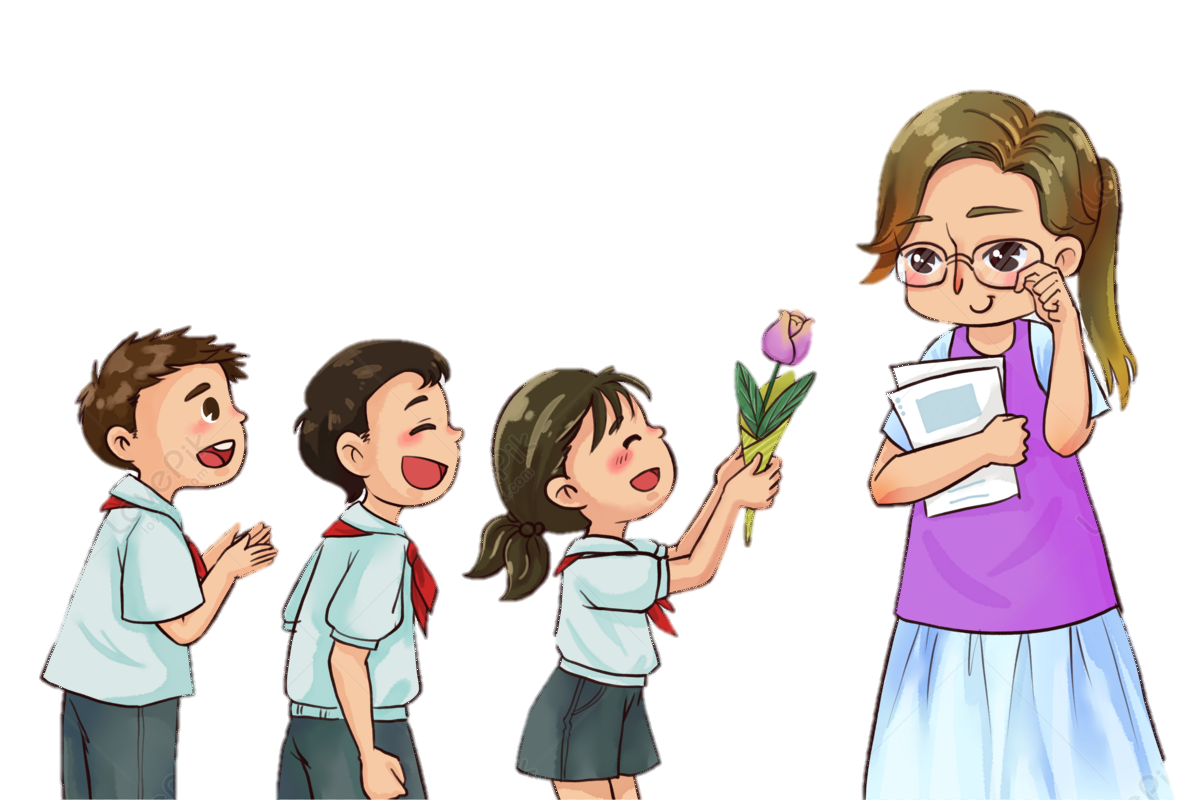 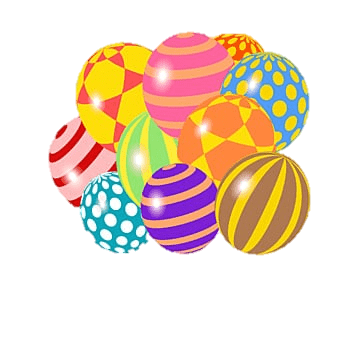 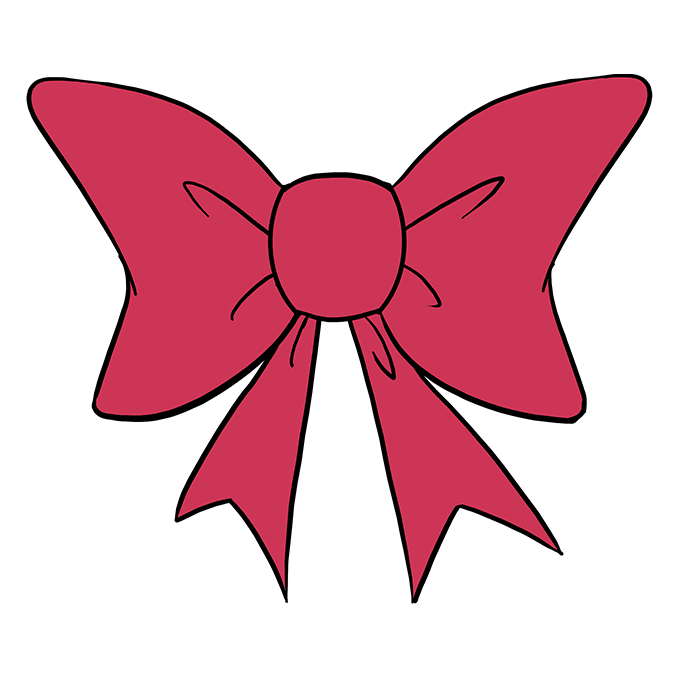 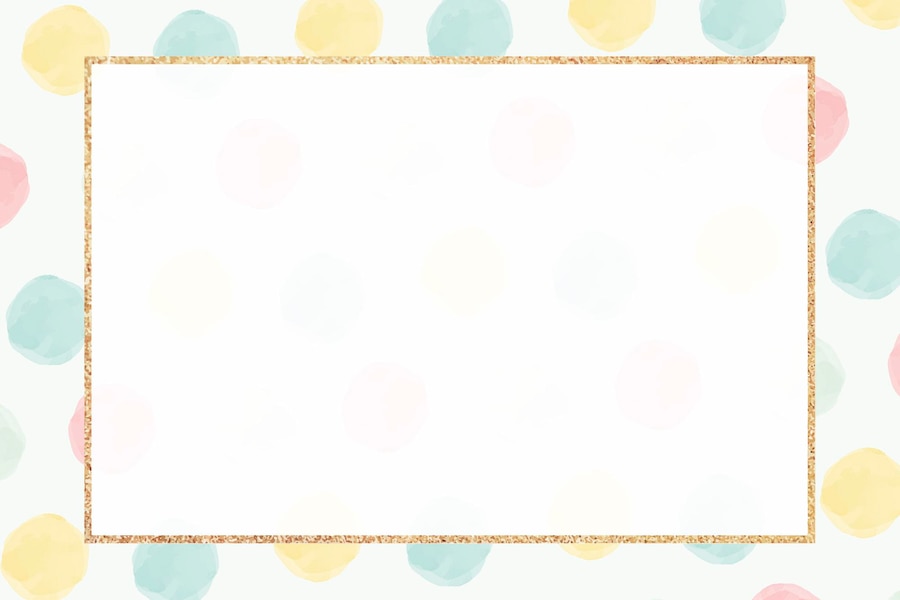 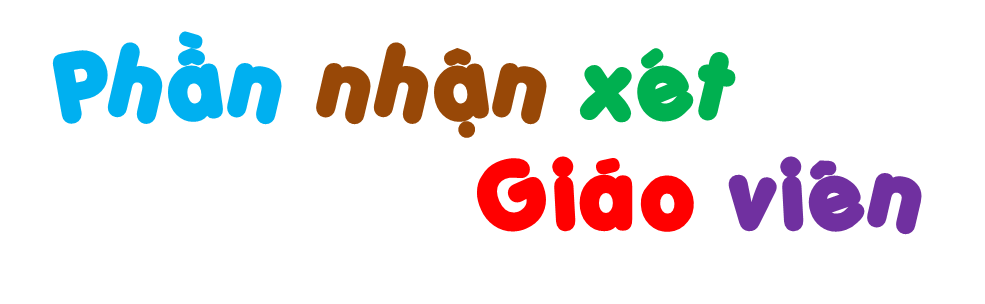 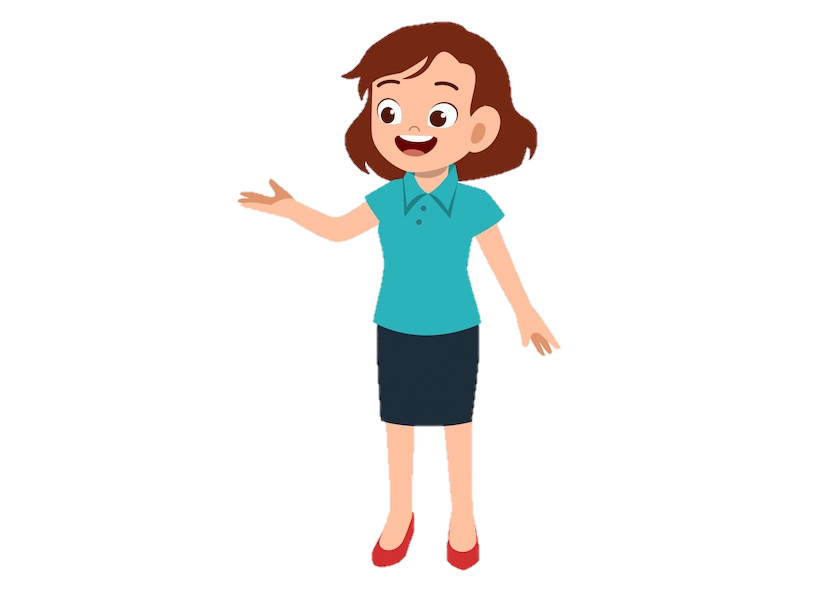 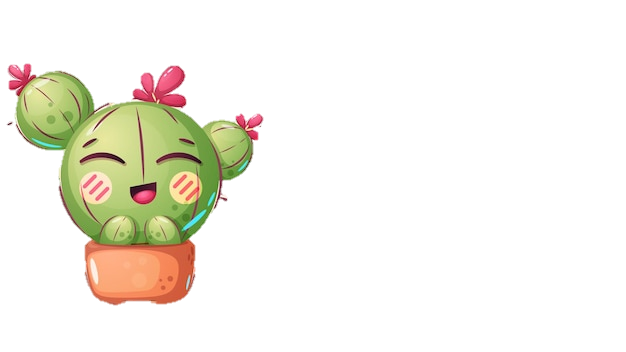 输入替换内容
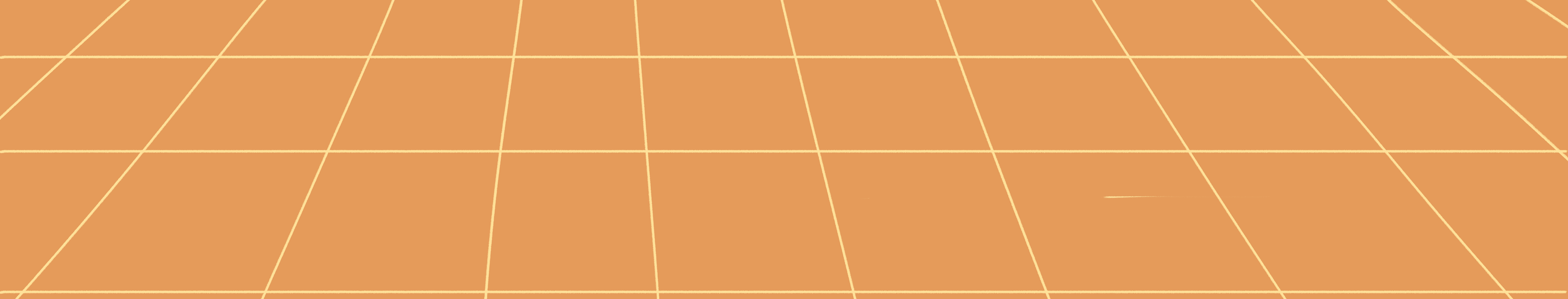 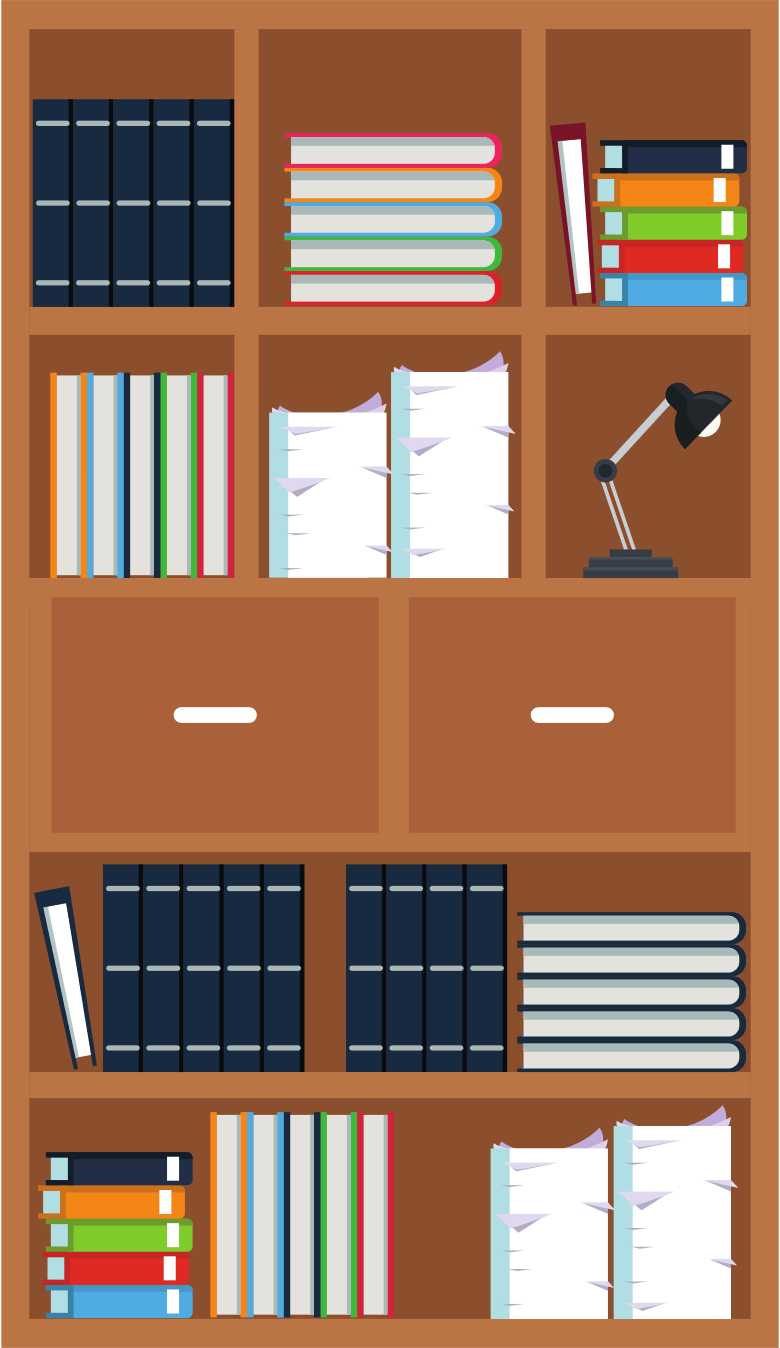 Lớp trưởng báo cáo kết quả học tập của lớp trong tuần
Các tổ trưởng báo cáo kết quả hoạt động trong tuần của tổ
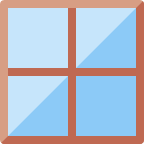 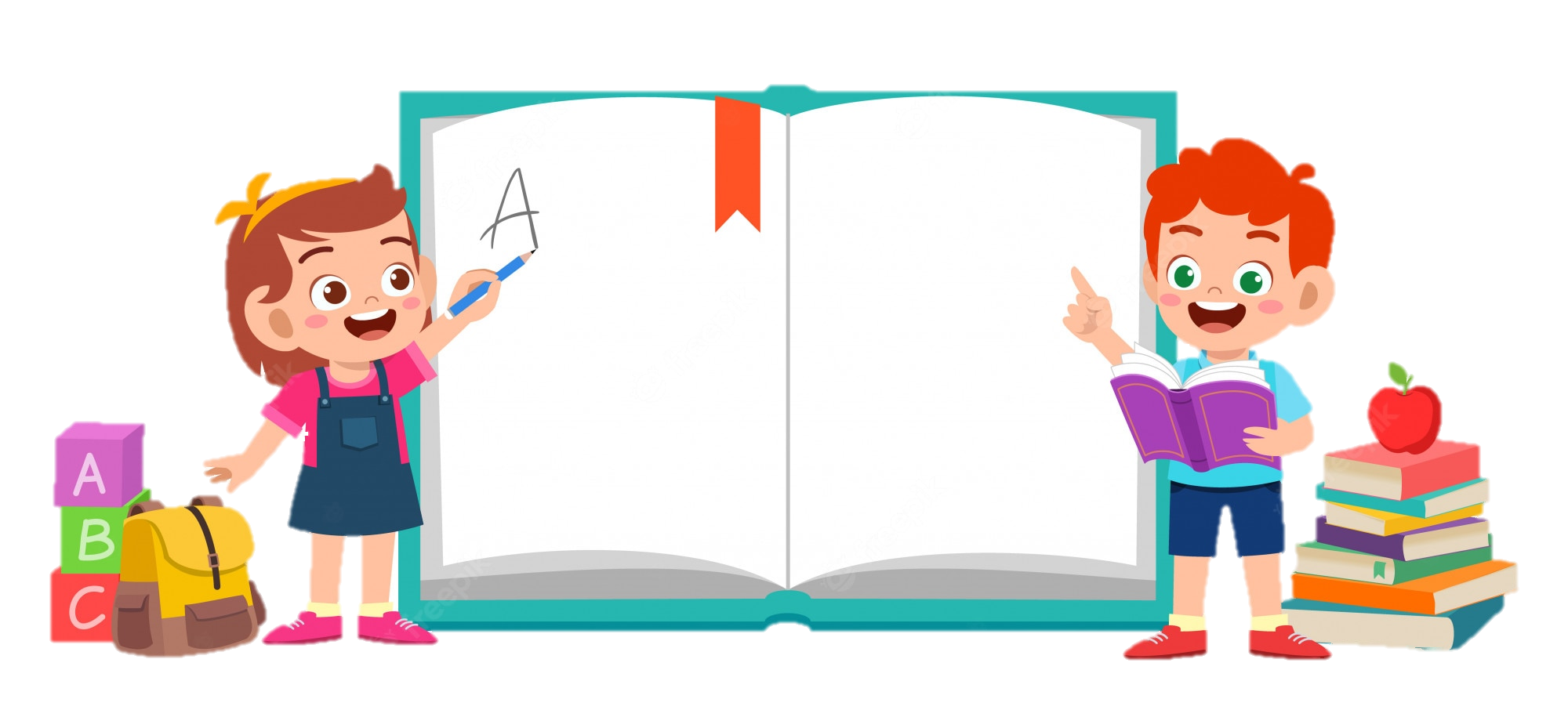 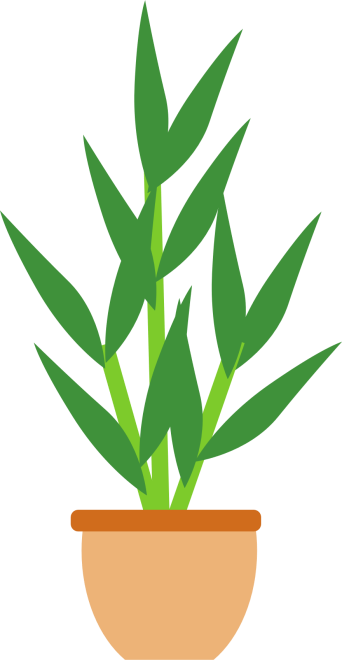 Phần  việc ban 
sự
làm  của cán lớp
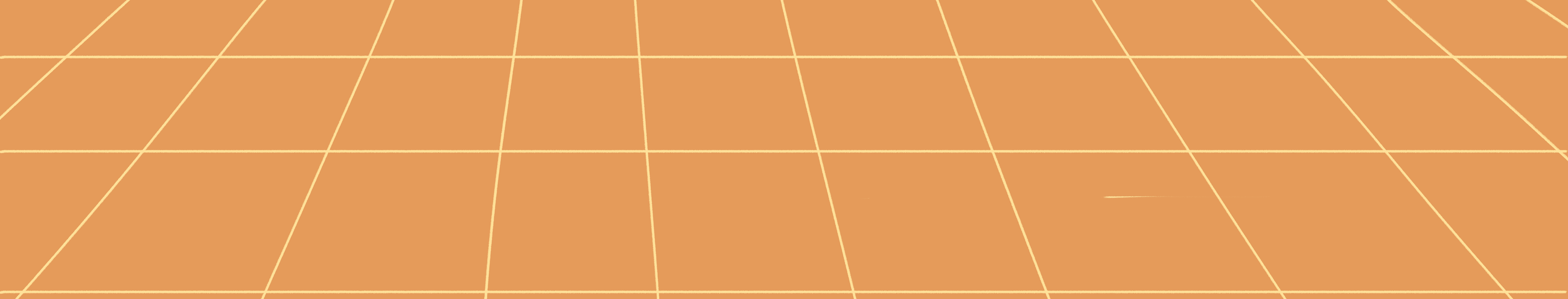 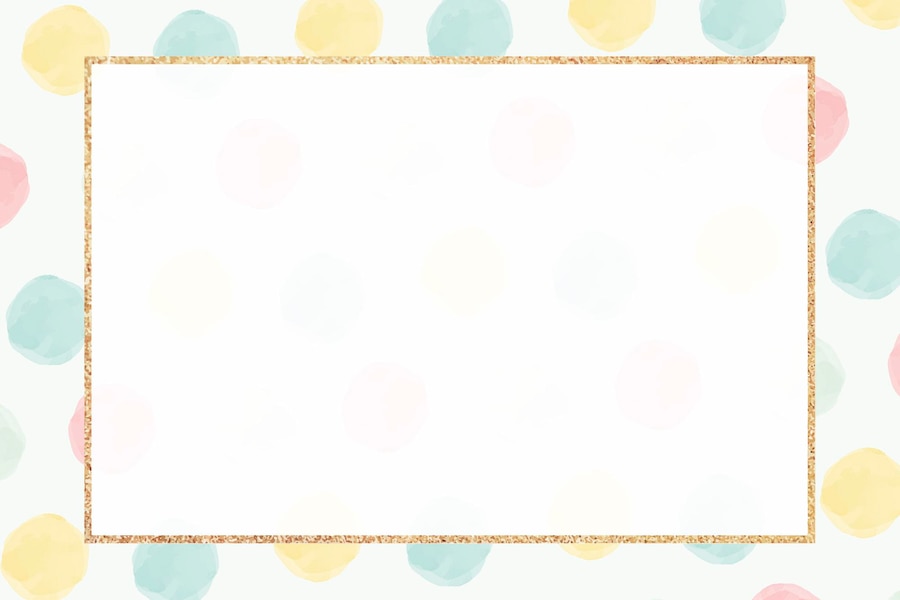 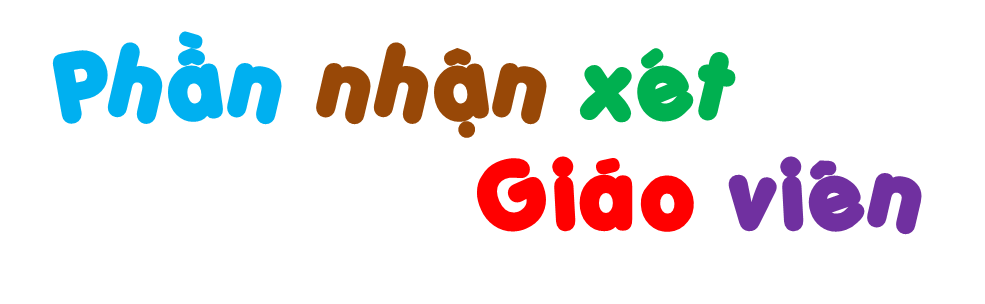 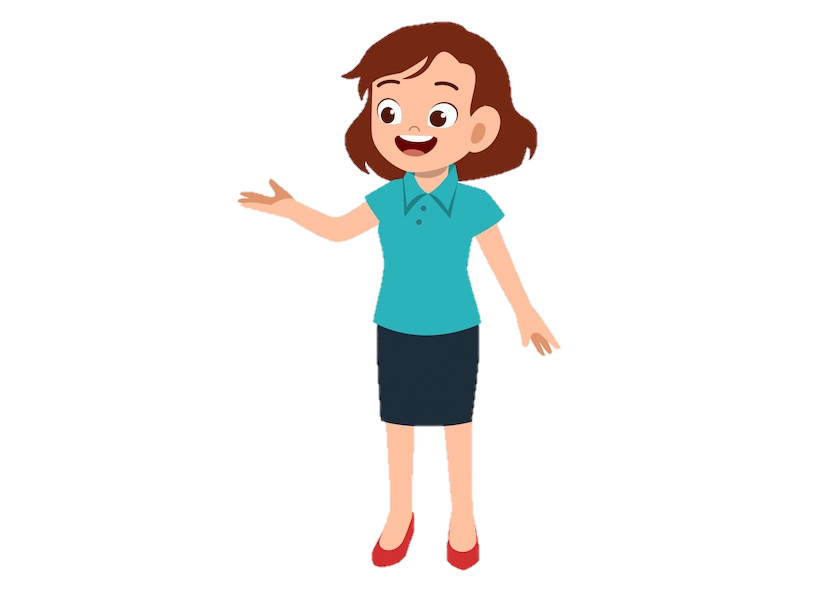 Ưu điểm:
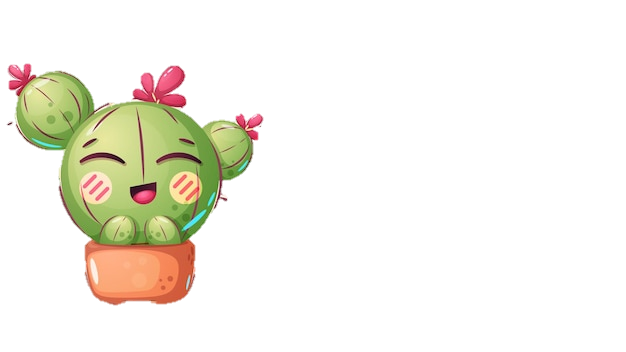 输入替换内容
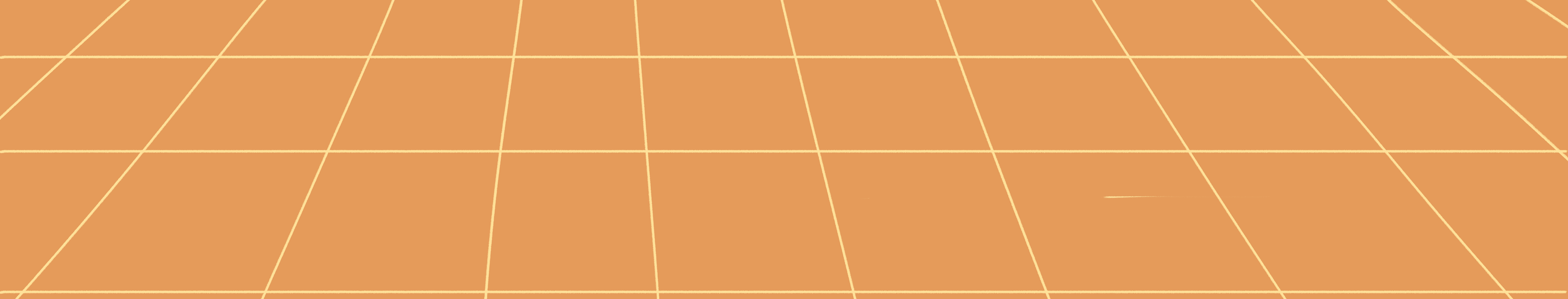 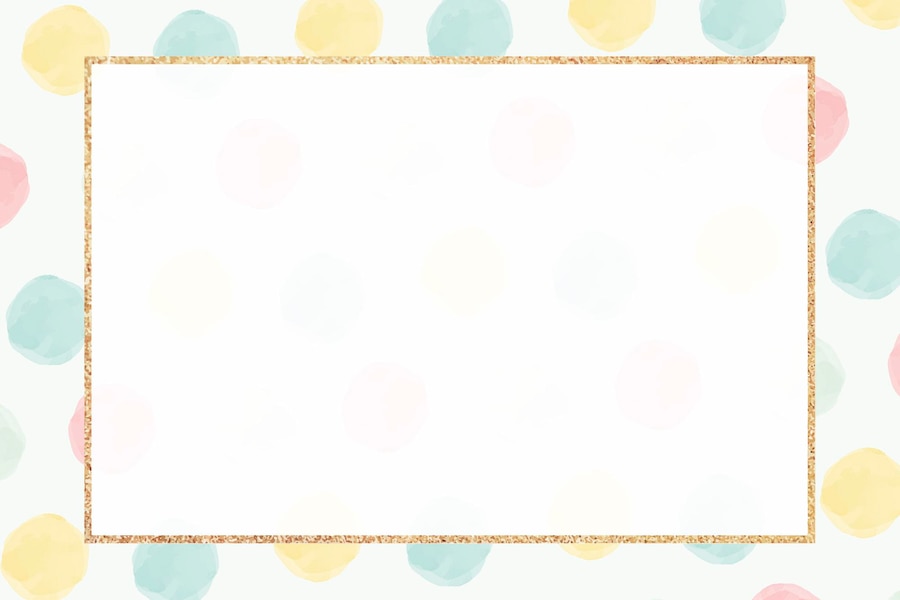 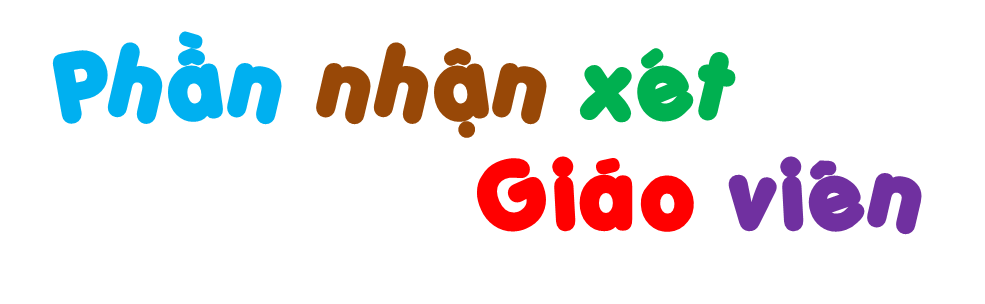 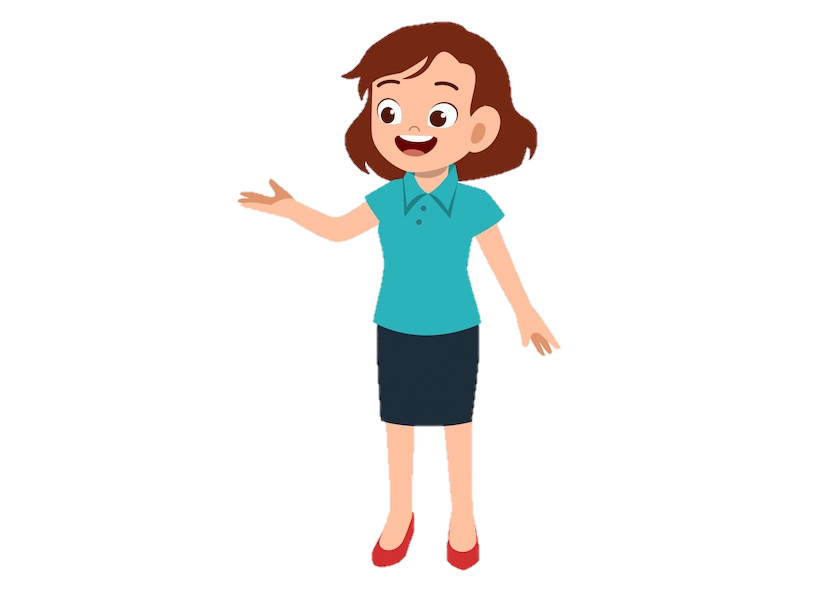 Hạn chế:
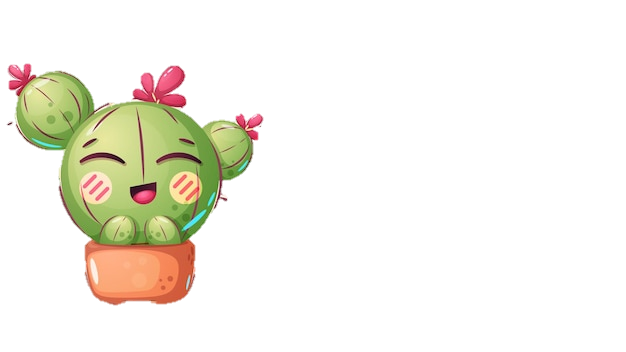 输入替换内容
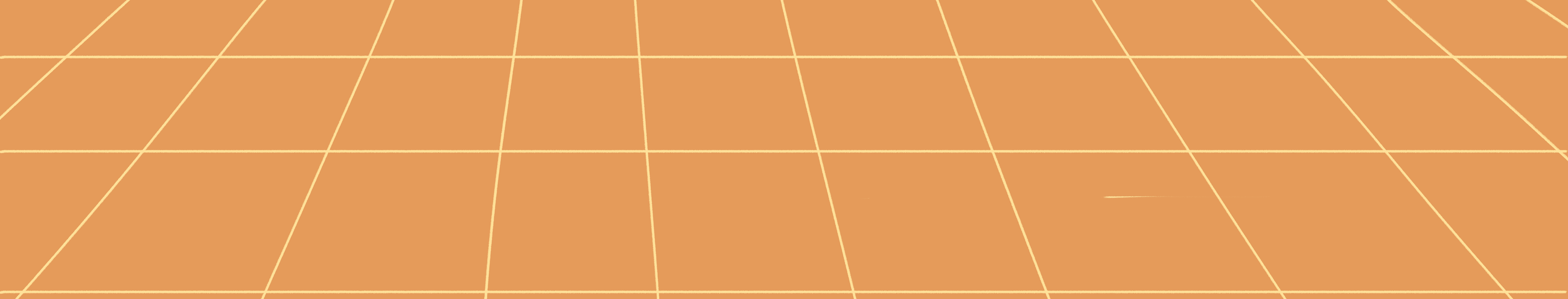 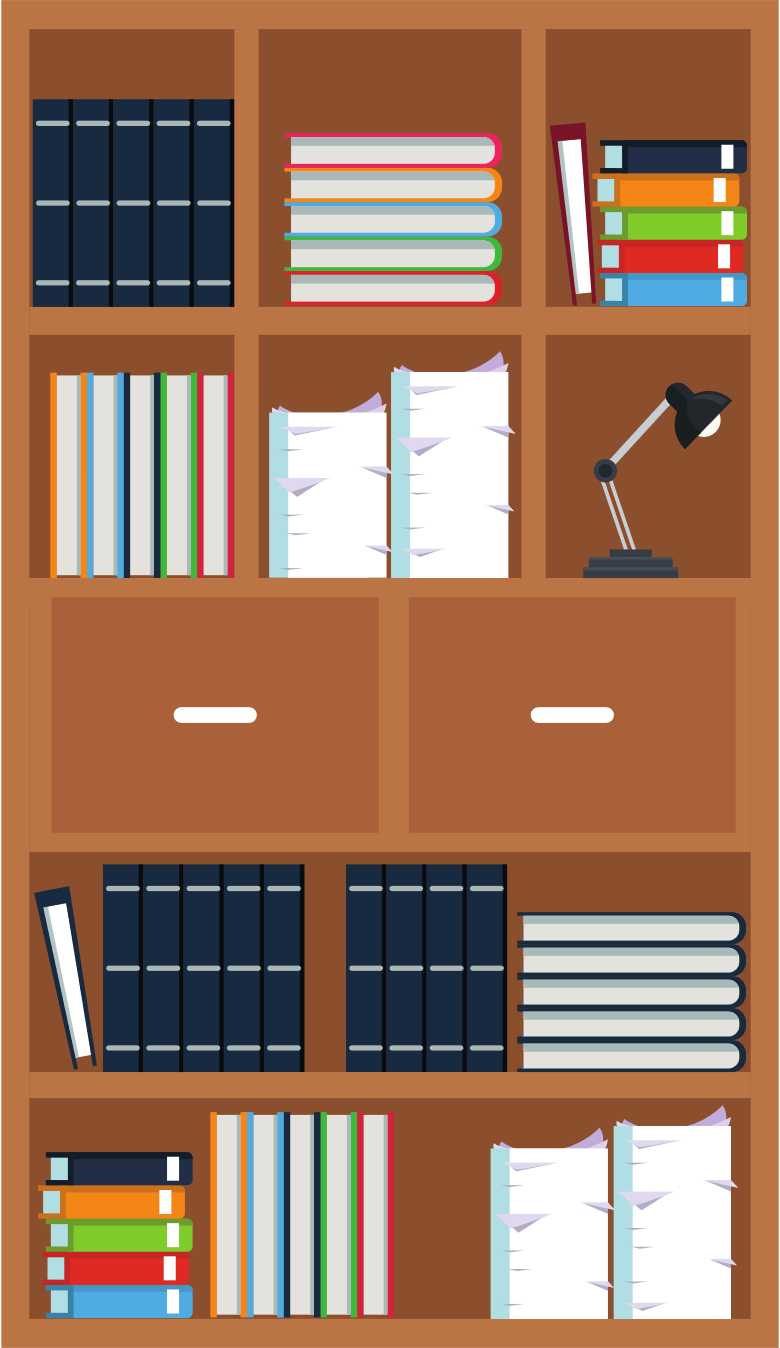 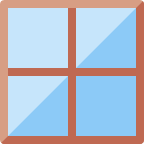 Chiến binh chăm học
Chiến binh chăm học
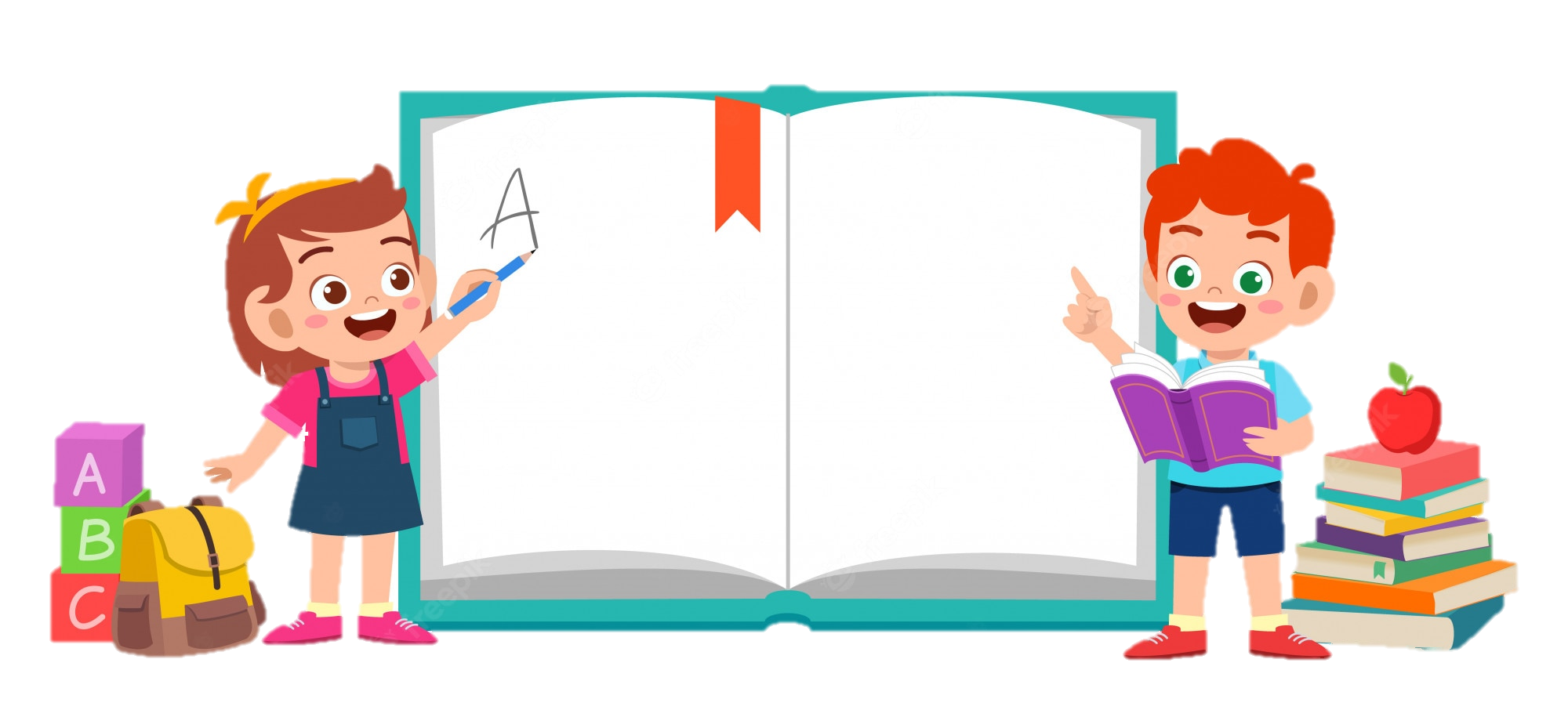 Góc tuyên dương
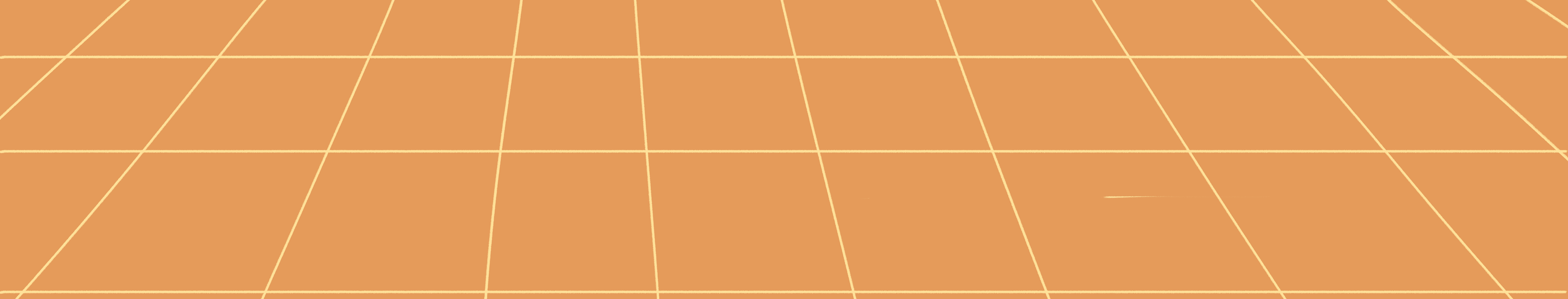 Phương hướng hoạt động Tuần …
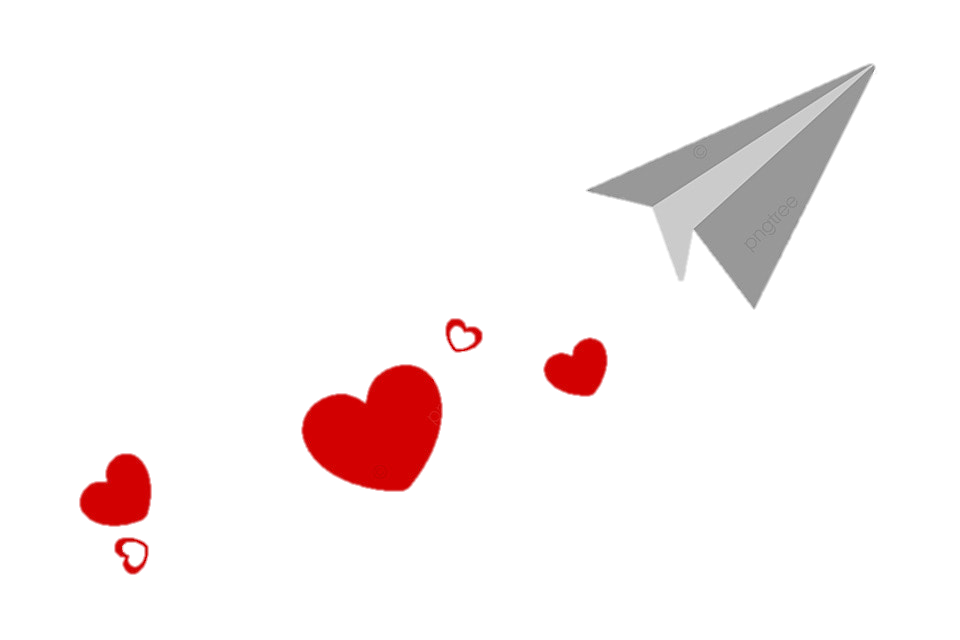 Chúc mừng sinh nhật Tháng…
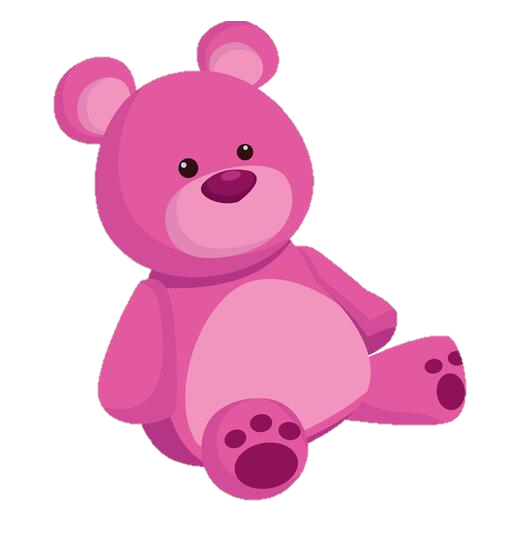 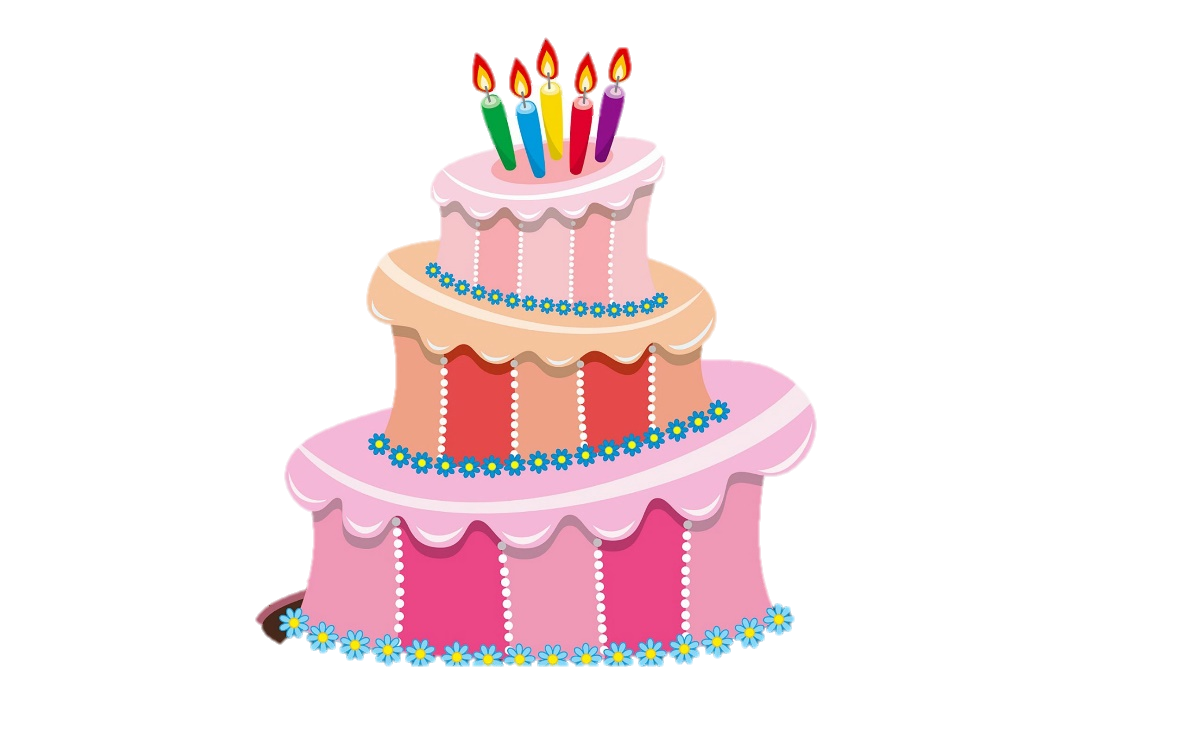 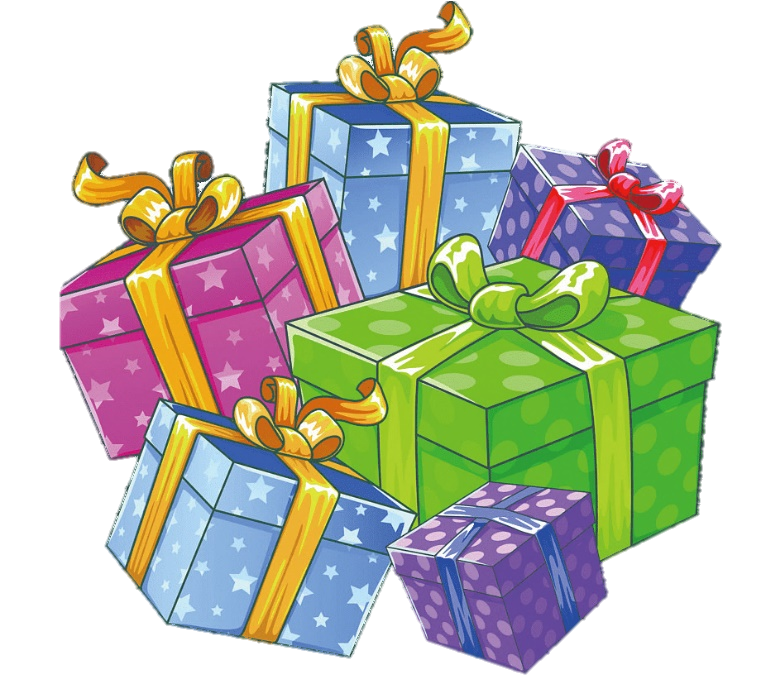 Chủ đề tuần 14:
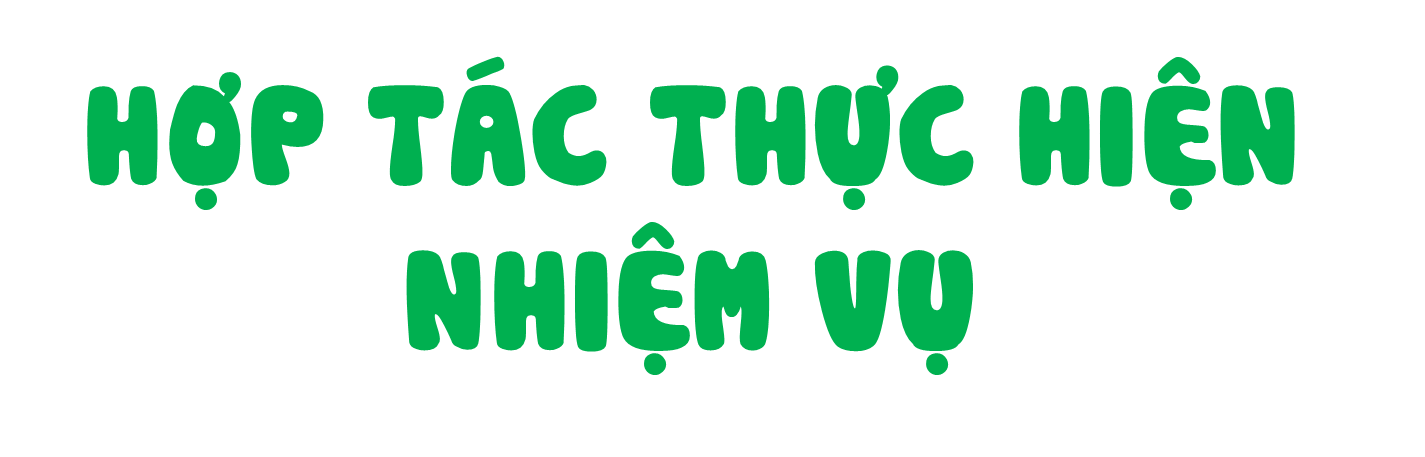 Trình diễn và bình chọn tiết mục giới thiệu sách ấn tượng
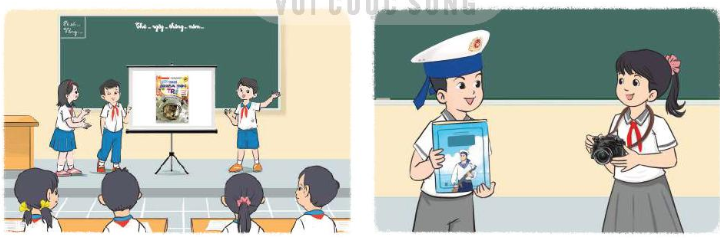 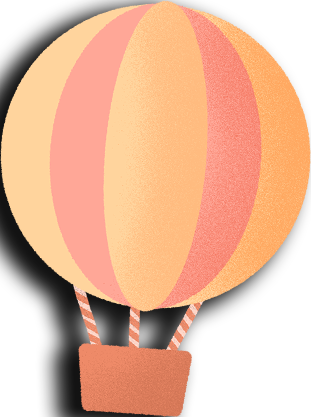 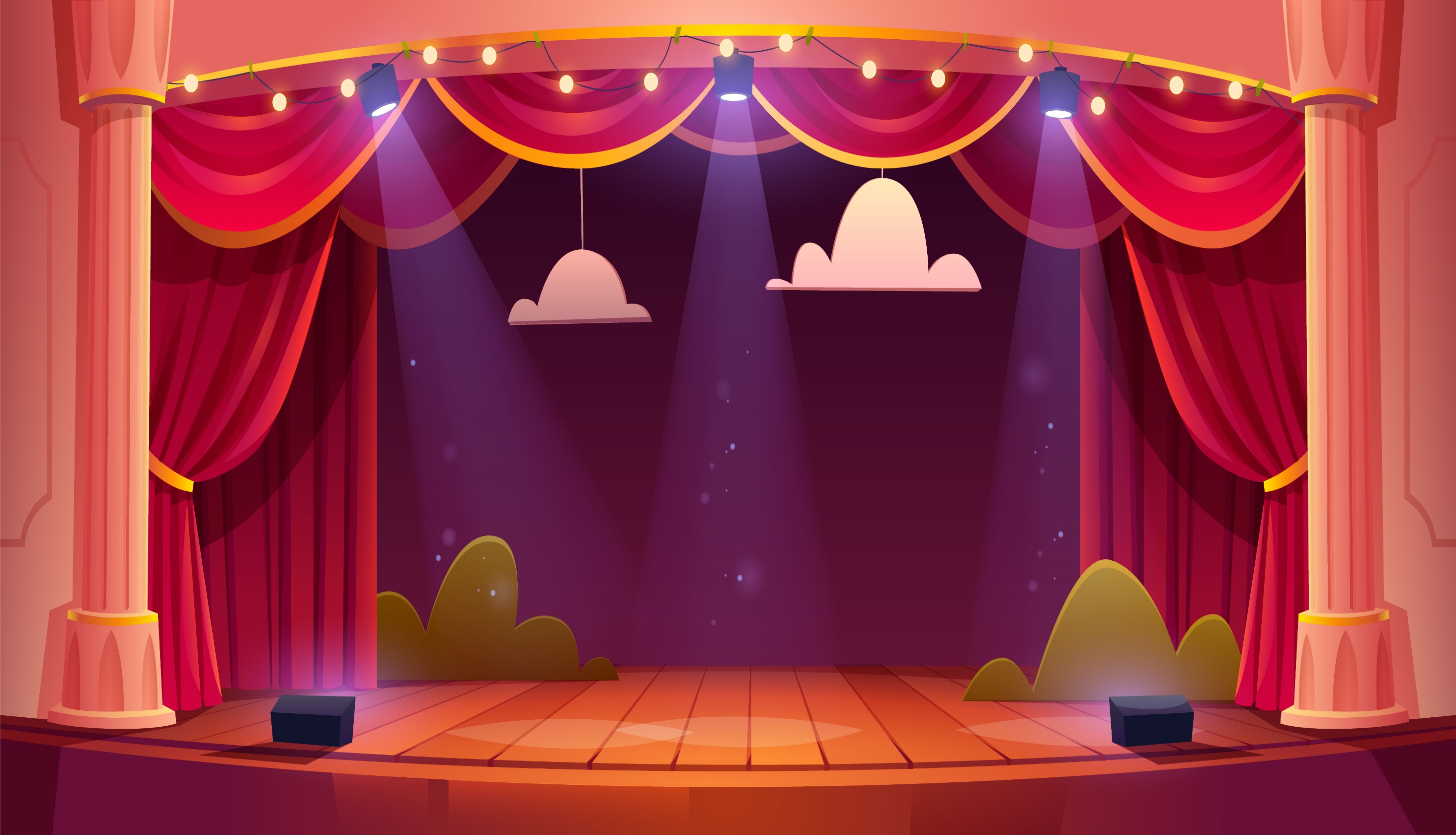 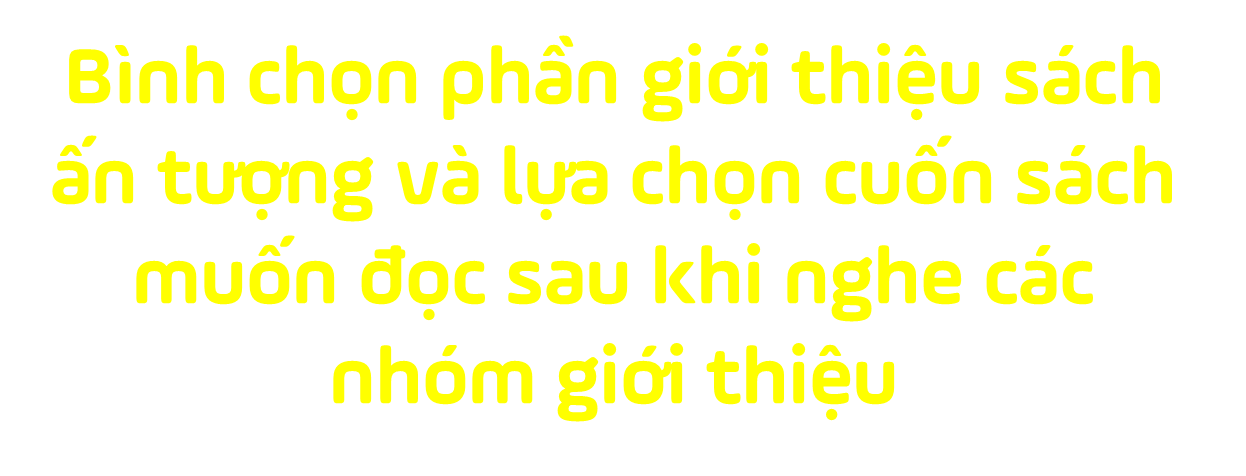 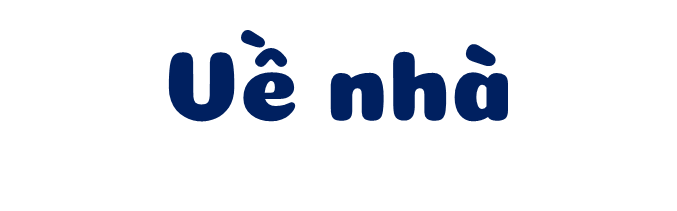 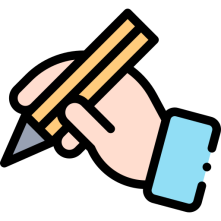 Chia sẻ với người thân về cuốn sách mà em muốn tìm đọc sau khi nghe giới thiệu
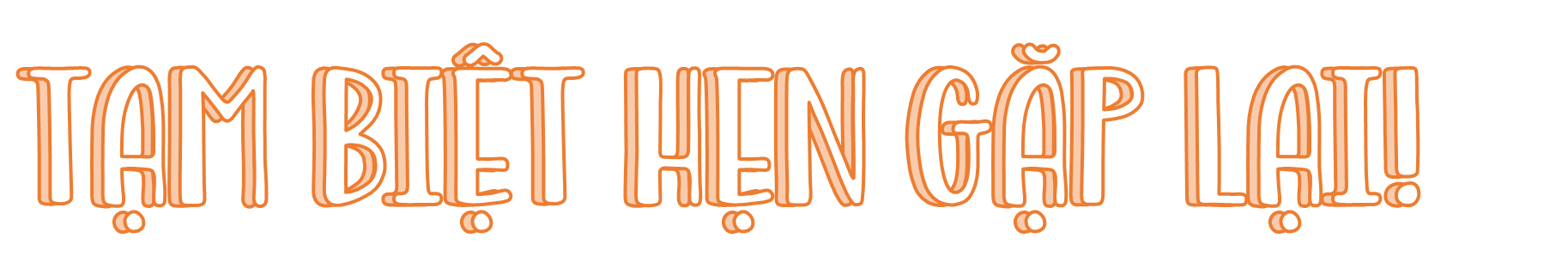 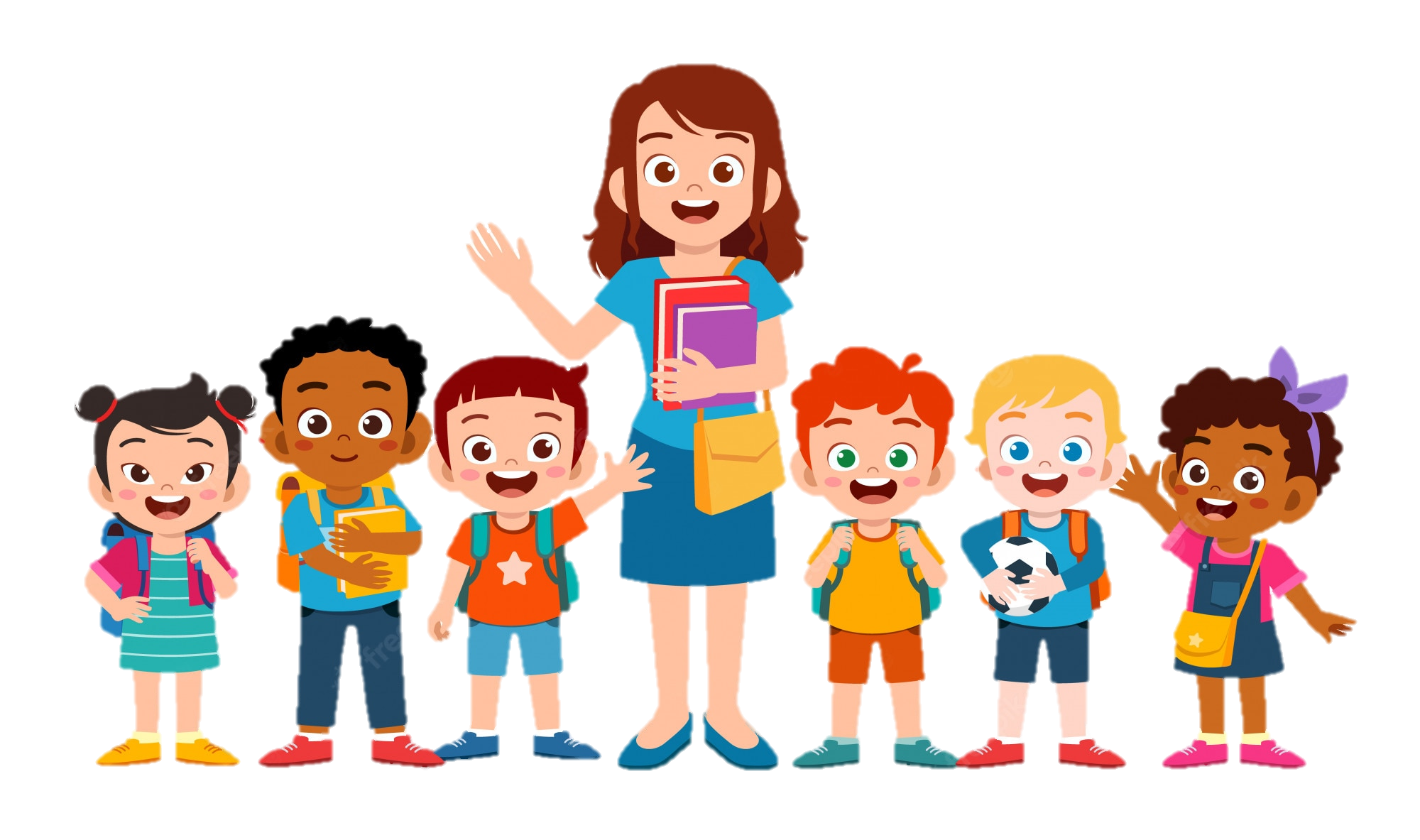